Рыцарский турнир
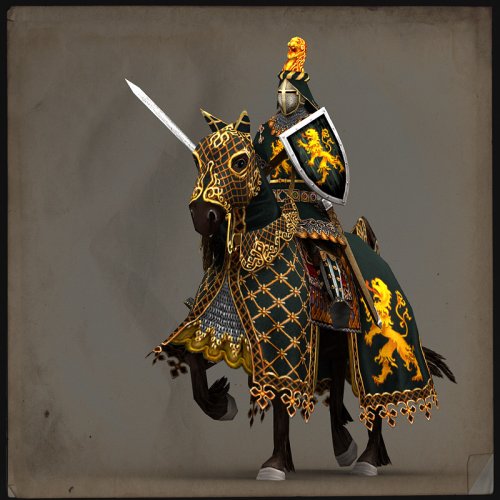 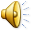 «Стрельба из лука»
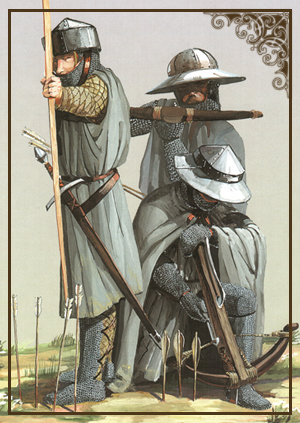 «Верховая езда»
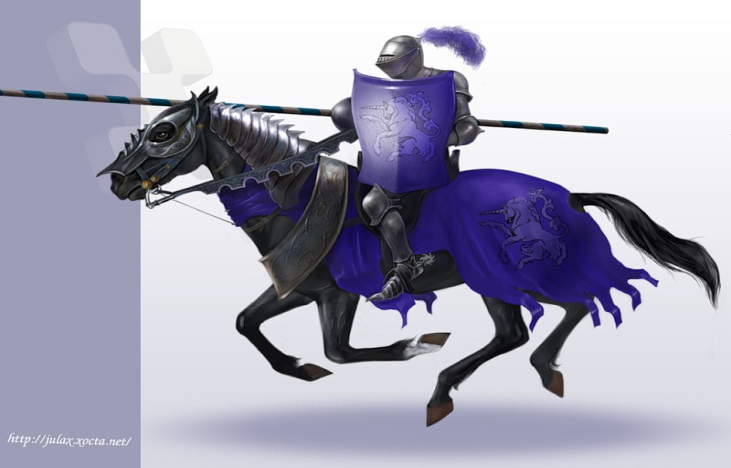 «Фехтование»
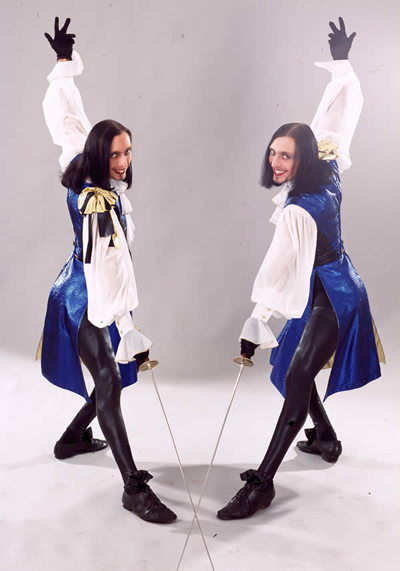 «Охота»
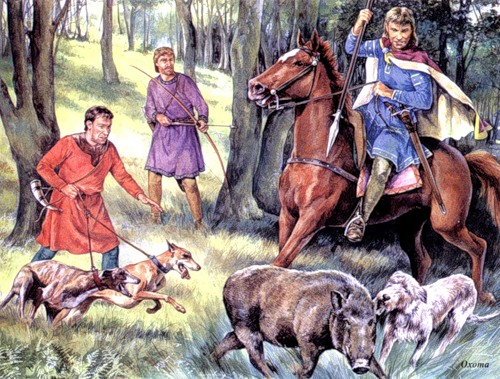 «Кулачный бой»
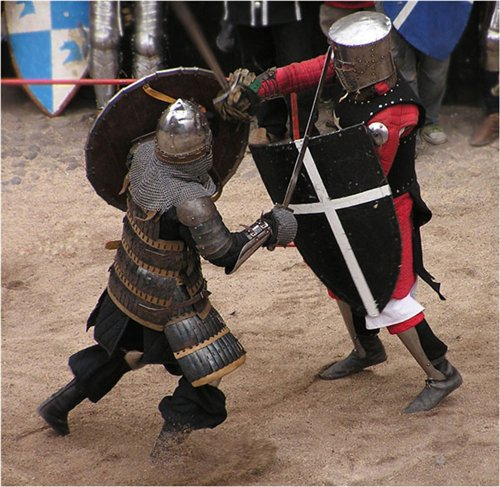 «Бал»
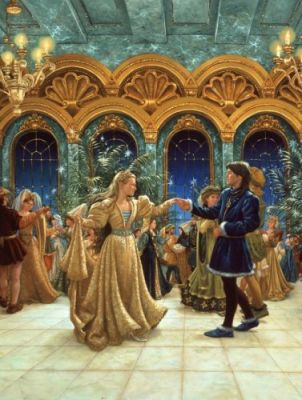 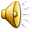 Дорогие мальчики! 
         Поздравляем вас с самым мужественным праздником в году! Именно в этот день мы вспоминаем часто такие слова как  отвага, долг, честь и смелость. Мы хотим, чтобы эти слова звучали рядом с вами всегда. Чтобы вы стали олицетворением этих слов. Мы хотим, чтобы вы стали гордостью нашей школы
C праздником, дорогие наши мальчики!
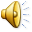 ©Презентацию подготовила учитель начальных классовГБОУ школы №595 Приморского района г. Санкт-ПетербургаЛаврова Ирина Александровна